Programmatic approaches to e-portfolio integration:
Experiences from across the university
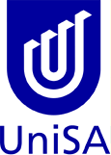 Benjamin Kehrwald
Stuart Dinmore
George Bradford

Learning and Teaching Unit, University of South Australia
[Speaker Notes: If you’re like me, you may be asking yourself this question...

Help me get a sense of the audience by raising a hand for the following questions]
I am a:
[Speaker Notes: Raise hands for all that apply]
My department/college/unit is
[Speaker Notes: Raise hands for all that apply]
[Speaker Notes: Ok, on to ePortfolios...

Some of you may be familiar with this scenario...
E-learning in general and ePortfolios in particular are sometimes touted like these magic beans...]
We just spent $10M on our new personalised learning environment.  
...when does the magic start?
[Speaker Notes: So, inevitably, university leaders find themselves asking questions like this one

At UniSA, we recently spent $10M on our new system to support technology enhanced learning.  Eportfolios are one of the key pieces of that...]
Focus on ePortfolios
How do we support the use ePortfolios? 
widely? 
effectively?
consistently?
as part of everyday learning and teaching?
integrated into existing good practices?
in innovative ways?
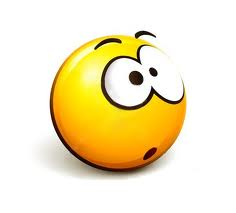 [Speaker Notes: ...and so we were confronted by these sorts of questions, many of which may be familiar to you]
...the implementation of ePortfolios in the curriculum will only be effective if they are integral to the learning activities or the assessment and if they have a specific and integrated purpose. 



Hallam, G, Harper, W, McCowan, C, Hauville, K, McAllister, L, & Creagh, T.  (2008) ePortfolio use by university students in Australia: Informing excellence in policy and practice,  Australian Learning and Teaching Council.
[Speaker Notes: In developing a strategy to implement ePortfolios, we kept coming back to the sentiments of this quote

Therefore, we opted for a programmatic approach to eP implementation]
Programmatic Implementation
[Speaker Notes: By focusing on the program, we hope to achieve these other characteristics in our eP implementation

Moving beyond in-course activity
Holism: understanding relationships between courses, modules, activity
Focus on students’ experiences within a program of study
Collaborative academic practice
Shared understandings
Shared practices
Shared ownership]
The process
[Speaker Notes: The process we used was informed by our experience with instructional design processes

Moving from general to specific and from abstract (concepts, designs) to concrete (materials development, day-to-day teaching)

The line represents where we are at the moment in the process

The next few slides unpack the process a little...]
Identification of programs
[Speaker Notes: First, we had to identify the programs we wanted to work with.
We were aware that ePortfolios are not a good fit for every program and we didn’t want to find ourselves in the situation of forcing ePs into programs (child with a hammer)

Practical indicators
Size of the program
Future viability of the program
Program Directors to lead in the project
Staff willing & able to engage with technology
Cohesive program structures
Pedagogical indicators
Students work with rich media
There are professional competencies associated with credentialing
Students generate artefacts regularly
Reflective practice is a feature of student activity
Practical components to the program which can be supported with eP use]
Program Mapping
Explicate structure, content, progression
Map against 
Assessment
Professional requirements
Program-related extra-curriculars
‘and other’
Develop rationales
Generate eP implementation blueprint
[Speaker Notes: Next was a process to map each program to better understand the opportunities to integrate ePs.  Generally, this was done by working through a likely enrolment pattern by students, starting with the first year and working through to graduation.
There were several lenses that we used to identify opportunities for the integration of ePs: assessment points, professional requirements associated with many of our professional degrees, discipline specific extra curricular activity and ‘other’ activities that help students identify and record learning outside of courses.
For each opportunity we identified to use ePortfolios, we had to make a choice to take the opportunity or not...and that choice was informed by the development of an explicit rationale (pedagogical, practical or other)
At the end of the process, we generated a program map which identified all of the points which we wanted to integrate ePs, with a rationale for doing so, a list of the key parties invovled...this formed the blueprint of our implementation project]
Opportunities to integrate ePs
Course Mapping
[Speaker Notes: Explicit links between intended activity and eP use
Formative work
Collaborative tasks
Assessments
Creating, collecting and organising artefacts
Reflection
Identification of eP tasks]
Course Mapping
Explicit links between intended activity and eP use
Formative work
Collaborative tasks
Assessments
Creating, collecting and organising artefacts
Reflection
Identification of eP tasks
Materials development
Electronic study materials (OLE)
Task descriptions
Technical or procedural support
Templates, pages (eP)
Exemplars
Teaching notes
Our pilot programs
Property Management
Occupational Therapy
Medical Radiation
Visual Arts*
Ecology*
Heavy use- in assessments, directed learning activity
Limited use – optional use, independent activity
Examples
Building Faults Report (Property)
Electronic Poster (Med Rad)
Reflective Video Portfolio (OT)
Lessons Learned
Be upfront about the costs
Time
Money
Meetings
Support
Lessons Learned
Balance realistic estimates against the fear factor
...don’t scare people away
[Speaker Notes: Balance the need to be upfront about resourcing (time, money) with a need not to scare people off]
Lessons Learned
Pick your punches
eP’s don’t fit everywhere
Choose programs carefully
Be explicit about goals and keep the focus
Many academics aren’t familiar with ePs
Work the process as an educative opportunity
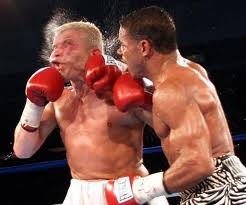 Lessons Learned
Get managers and leaders onside
Heads of school/department
Program directors
Teaching champions
Technology champions
Student representatives
Share leadership
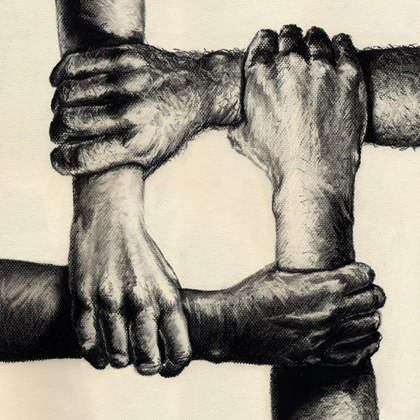 Questions
Thank you
Ben.kehrwald@unisa.edu.au